TC CYBER WG QSC
Matthew Campagna
2023-03-09
ESI(23)QSC002
2
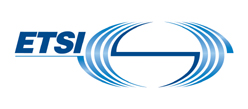 ETSI TC CYBER WG QSC
2013 1st ETSI-IQC Quantum Safe Cryptography Workshop

2015 ETSI published the Quantum Safe Cryptography and Security Paper

2015 ETSI Industry Specification Group (ISG) on QSC

2017 QSC becomes a working group of TC CYBER

Meetings are coordinated with CYBER, meet 4 times a year in Sophia-Antipolis
ESI(23)QSC002
3
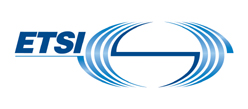 ETSI TC CYBER WG QSC
Chair: Matthew Campagna (Amazon) 
Vice chairs: 
	Philip Lafrance (ISARA)
	Dan Grundy (NCSC)
Secretary: Anthony Barnett (Thales)
Technical Officer: Sonia Compans (ETSI)

Healthy participation: 30 – 40 registered participants from corporate/government/academia
ESI(23)QSC002
4
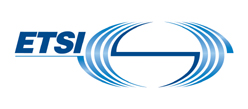 Finished TR/TS
CYBER; Quantum-Safe Key Exchanges, ETSI TR 103 507 V1.1.1 (2017-10)
Quantum-Safe Public Key Encryption and Key Encapsulation,  ETSI TR 103 832 V1.1.2 (2021-09)
CYBER; Quantum-Safe Signatures, ETSI TR 103 616 V1.1.1 (2021-09)
CYBER; Quantum-Safe Virtual Private Networks, ETSI TR 103 617 V1.1.1 (2018-09)
CYBER; Quantum-Safe Identity-Based Encryption, ETSI TR 103 618 V1.1.1 (2019-12)
CYBER; Migration strategies for Quantum Safe schemes, ETSI TR 103 619 V1.1.1 (2020-07)
State Management for stateful authentication mechanisms, ETSI TR 103 692 V1.1.1 (2021-11)
CYBER; Quantum-safe Hybrid Key Exchanges,  ETSI TS 103 744 V1.1.1 (2020-12)
ESI(23)QSC002
5
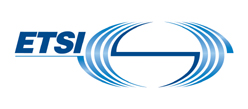 Current Work Items
CYBER; Migration to QSC for ITS, DTR/CYBER-QSC-0018 (TR) 	 	

CYBER; Deployment Considerations for Hybrid Schemes, DTR/CYBER-QSC-0021(TR) 

CYBER; Quantum-Safe Hybrid Key Exchanges, RTS/CYBER-QSC-0019 (TS 103 744) 	 	

Impact of Quantum Computing on Cryptographic Security Proofs, DTR/CYBER-QSC-0020(TR) 
 
CYBER; Impact of Quantum Computing on Symmetric Cryptography, DTR/CYBER-QSC-0022(TR)
ESI(23)QSC002
6
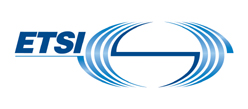 Next few meetings
23 May – CYBER QSC#30 (Sophia Antipolis, FR)

19 September – CYBER QSC#31 (Sophia Antipolis, FR)

5 December – CYBER QSC#32 (Sophia Antipolis, FR)
ESI(23)QSC002